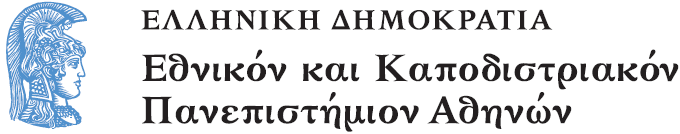 Τηλεοπτικά Ρεπορτάζ
Ενότητα 4: Treatment 

Νίκος Μύρτου
Σχολή ΟΠΕ
Τμήμα ΕΜΜΕ
Top Down Features
Ο δημοσιογράφος έχει την ευθύνη του θέματος αλλά αξιοποιεί συνεντεύξεις σε μεγάλο βαθμό.
Οι συνεντεύξεις είτε στηρίζουν την θέση είτε δίνουν «χρώμα» και «ζωντάνια».
Ένα feature μεταφέρει την «εμπειρία».
Οι εικόνες και οι ήχοι λένε την ιστορία
Μπορεί να έχει μουσική (με προσοχή)
Βασικές Οδηγίες
Έχουμε το ΘΕΜΑ πρέπει να μπορούμε να πούμε μια ΙΣΤΟΡΙΑ.
Η ΙΣΤΟΡΙΑ πρέπει να έχει ένα ΜΥΝΗΜΑ (significant vision)
Οι ιστορίες έχουν ΔΟΜΗ
Αξιολόγηση συνεντεύξεων
Αρμόνια εικόνας και αφήγησης
Χρήση φυσικού ήχου και προσοχή στην ποσότητα VO.
News Features: Μαλακά θέματα που ακολουθούν την δομή information based. 

Κρίσιμη Συμβουλή: Προσοχή στην ονομασία, αποθήκευση και οργάνωση αρχείων, κασετών κτλ
Top Down Information Stories
Έρευνα
Συνεντεύξεις
Έλεγχος Πηγών
Εξήγηση του θέματος στο κοινό (report)
Η πληροφορία αρκεί για τον τύπο, τα ηλεκτρονικά μέσα θέλουν εμπλοκή του κοινού.
Storytelling Model
The Triple T Formula
The Triple T Formula
T1
Finding the Angle (significant vision search for conflict)
Παραγωγή
Έρευνα. Η έρευνα μπορεί να μας οδηγήσει αλλού.
Never Bury the Angle
Case Studies
Τ2
Πλαίσιο και Εκτέλεση 
Τα σημεία πρέπει να επικεντρώνουν το θέμα όχι να το απλώνουν.
Συνεντεύξεις ακολουθούν VO και έχουν θέση απόδειξης.
Η ιστορία εξελίσσεται σε ευθεία γραμμή.
Τ3
Συμπέρασμα και Σύνοψη
Κλείνουμε πάντα με VO όχι με συνέντευξη

Θυμόμαστε τον κανόνα 70-30
Eye Level People Stories
Αφηγηματική Δημοσιογραφία.
Όχι μόνο πληροφορία αλλά και νόημα.
Συμμετοχική Παρατήρηση.
Όχι απλή αναφορά αλλά επεξήγηση.
Συναισθηματική Εμπλοκή.
Ενημέρωση μέσα από εμπειρίες αντί γεγονότα.
Κοντά στο ντοκιμαντέρ.
Λέξεις vs Εικόνες
Λέξεις
Εικόνες
Ήχοι
Ρυθμός
Σιωπές
Λέξεις vs Εικόνες
Λέξεις ΑΠΟ τις Εικόνες
Λέξεις ΓΙΑ τις Εικόνες
Συνδυασμός
Λέξεις για το Αυτί
Λυρική Γραφή
Απλή γραφή (καθημερινός λόγος)
Σφιχτό κείμενο
Λέξεις για το Αυτί (κανόνες)
Μικρές Προτάσεις – όχι σταθερό μέγεθος.
Ενεργητική Φωνή
Κύριες Προτάσεις μόνο
Όχι επανάληψη πληροφορίας
Επίπεδα: μια πληροφορία την φορά
Προσοχή στα χρονικά επιρρήματα
Γράφουμε ότι μπορεί να υποστηριχθεί από το υλικό μας.
Όχι πολύπλοκοι όροι
Εγγραφή VO
Άνετη αλλά ενεργή θέση
Χειρονομίες
Επιλογή ρυθμού
Στίξη μέσω παύσεων
Το μικρόφωνο είναι φίλος!
Τέλος Ενότητας
Χρηματοδότηση
Το παρόν εκπαιδευτικό υλικό έχει αναπτυχθεί στο πλαίσιο του εκπαιδευτικού έργου του διδάσκοντα.
Το έργο «Ανοικτά Ακαδημαϊκά Μαθήματα στο Πανεπιστήμιο Αθηνών» έχει χρηματοδοτήσει μόνο την αναδιαμόρφωση του εκπαιδευτικού υλικού. 
Το έργο υλοποιείται στο πλαίσιο του Επιχειρησιακού Προγράμματος «Εκπαίδευση και Δια Βίου Μάθηση» και συγχρηματοδοτείται από την Ευρωπαϊκή Ένωση (Ευρωπαϊκό Κοινωνικό Ταμείο) και από εθνικούς πόρους.
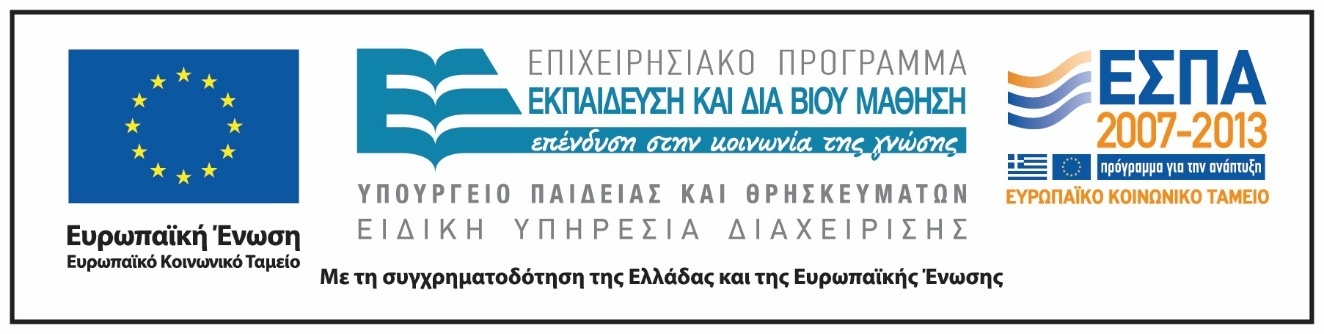 Σημειώματα
Σημείωμα Αναφοράς
Copyright Εθνικόν και Καποδιστριακόν Πανεπιστήμιον Αθηνών, Νίκος Μύρτου  2015. Νίκος Μύρτου. «Τηλεοπτική και Ραδιοφωνική Παραγωγή. Treatment». Έκδοση: 1.0. Αθήνα 2015. Διαθέσιμο από τη δικτυακή διεύθυνση: http://opencourses.uoa.gr/courses/MEDIA101/.
Σημείωμα Αδειοδότησης
Το παρόν υλικό διατίθεται με τους όρους της άδειας χρήσης Creative Commons Αναφορά, Μη Εμπορική Χρήση Παρόμοια Διανομή 4.0 [1] ή μεταγενέστερη, Διεθνής Έκδοση.   Εξαιρούνται τα αυτοτελή έργα τρίτων π.χ. φωτογραφίες, διαγράμματα κ.λ.π.,  τα οποία εμπεριέχονται σε αυτό και τα οποία αναφέρονται μαζί με τους όρους χρήσης τους στο «Σημείωμα Χρήσης Έργων Τρίτων».
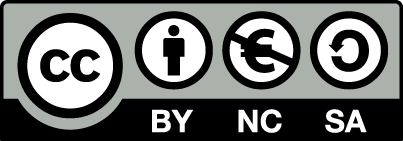 [1] http://creativecommons.org/licenses/by-nc-sa/4.0/ 

Ως Μη Εμπορική ορίζεται η χρήση:
που δεν περιλαμβάνει άμεσο ή έμμεσο οικονομικό όφελος από την χρήση του έργου, για το διανομέα του έργου και αδειοδόχο
που δεν περιλαμβάνει οικονομική συναλλαγή ως προϋπόθεση για τη χρήση ή πρόσβαση στο έργο
που δεν προσπορίζει στο διανομέα του έργου και αδειοδόχο έμμεσο οικονομικό όφελος (π.χ. διαφημίσεις) από την προβολή του έργου σε διαδικτυακό τόπο

Ο δικαιούχος μπορεί να παρέχει στον αδειοδόχο ξεχωριστή άδεια να χρησιμοποιεί το έργο για εμπορική χρήση, εφόσον αυτό του ζητηθεί.
Διατήρηση Σημειωμάτων
Οποιαδήποτε αναπαραγωγή ή διασκευή του υλικού θα πρέπει να συμπεριλαμβάνει:
το Σημείωμα Αναφοράς
το Σημείωμα Αδειοδότησης
τη δήλωση Διατήρησης Σημειωμάτων
το Σημείωμα Χρήσης Έργων Τρίτων (εφόσον υπάρχει)
μαζί με τους συνοδευόμενους υπερσυνδέσμους.